Welcome to Greyhoundderby’s Quiz 8
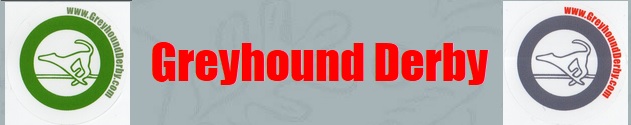 Target
In this first round you will be asked to identify the authors of 20 books. You will gain 50 pts for each you correctly identify.
Your target is to identify at least 15, so scoring 750 pts.

Your overall target, at the end of the quiz, is a mammoth 40,000 points.
Who wrote the following books?50 pts per book; 1000 if you get all 20.
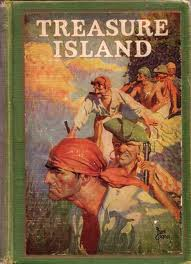 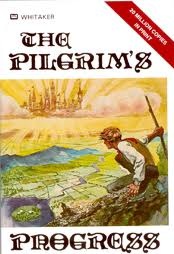 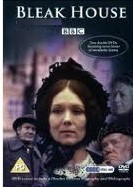 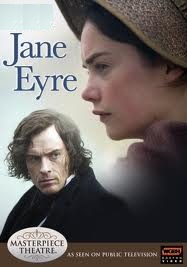 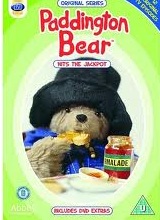 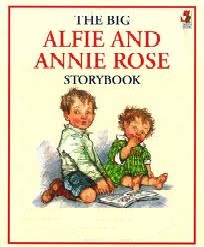 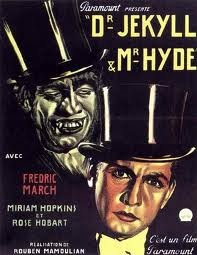 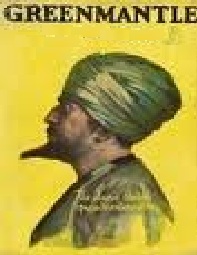 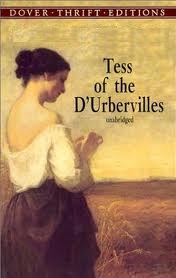 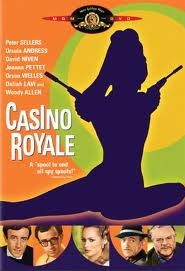 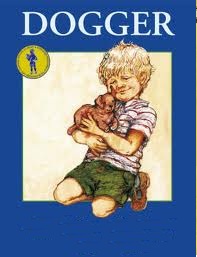 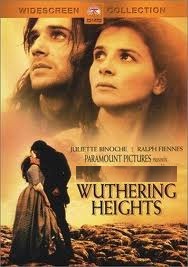 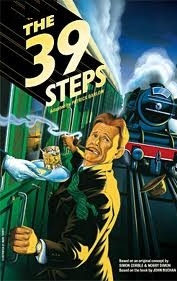 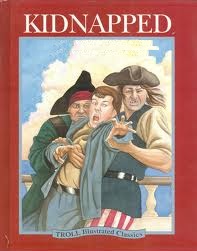 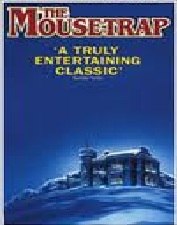 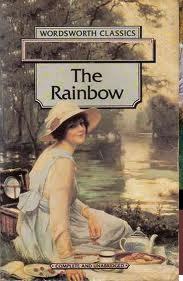 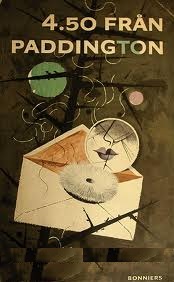 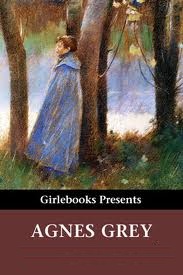 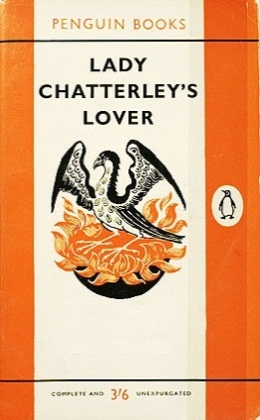 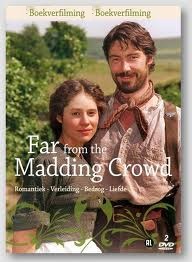 Book Authors 50 pts each 1000 for the lot
Target
Did you meet, or surpass, the target of 750 points?

In the next section there are 10 questions. For each question 5 possible answers are offered and you can gamble up to half the points you own on each question. Get it right and you add the points to your total, but choose an incorrect answer and you lose those points.

Your target by the end of the 10 questions is to achieve an overall total of 4000 points.
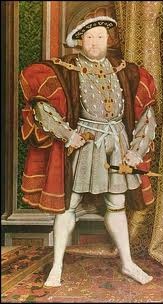 How tall was Henry VIII?
How tall was Henry VIII ?
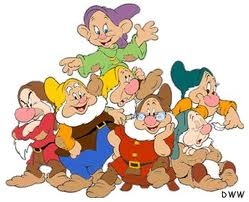 Which is the odd one out?
Which is the odd one out?
If these famous people were placed in order of their age, who would be in the middle?
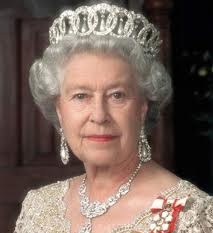 If these famous people were placed in age order, who would be in the middle?
Which of these books occurs latest in the Old Testament?
Which of these books occur latest in the Old Testament?
What symbol is on the same key as 7 on a computer keyboard?
What symbol is on the same key as 7 on a keyboard?
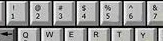 How many US States begin with the letter I ?
Idaho
Illinois
Indiana
Iowa
How many of the following are spelt correctly?
Tommorrow
Interuption
Parrallel
Lonliness
Wierd
Tommorrow     Tomorrow
Interuption    Interruption
Parrallel           Parallel
Lonliness       Loneliness
Wierd               Weird
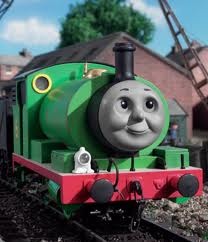 Who wrote the Thomas the Tank Engine books?
Who wrote the Thomas the Tank Engine books?
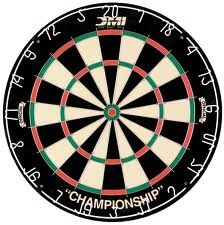 **A dartboard has 82 different sections. If I put one dart in each section what is the total score?
A dartboard has 82 different sections. If 1 dart is placed in each what is the total score?
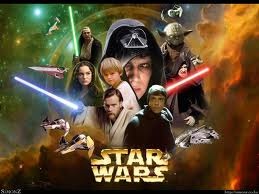 *When was Star Wars first released?
When was Star Wars first released?
Target
Did you meet, or even surpass, the target of 4000 points?

In this next round you have to identify African countries and will gain 200 points for each you recognise. Your target is to recognise at least 15, so earning 3000 pts.
Hence, your overall target is 7000 points.
How many African countries can you identify? 200 pts for each (4,000 for the lot)
African Countries 200 pts for each (4,000 for them all)
African Countries 200 pts for each (4,000 for them all)
Target
Did you meet, or even surpass, the target of 7000 points?

There now follows a further 10 ‘Winner Takes All’ questions where you can, once again, gamble up to half your points on each question.

Your target, by the end of the 10 questions, is to have at least 15,000 points.
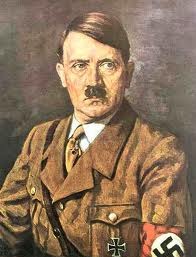 How tall was Hitler?
How tall was Hitler?
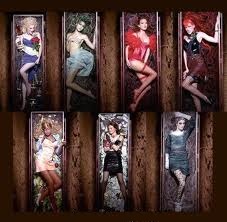 If the 7 Deadly Sins are placed in alphabetical order, which is in the middle?
Envy Gluttony Greed Lust Pride Sloth Wrath
If these pop stars are placed in age order, who would be in the middle?
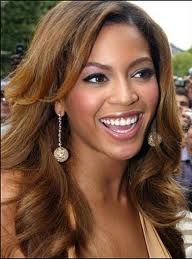 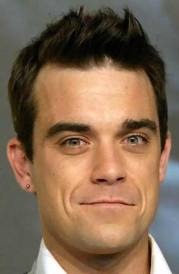 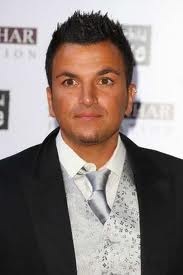 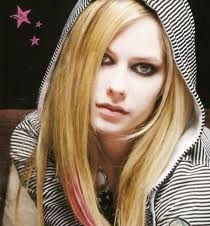 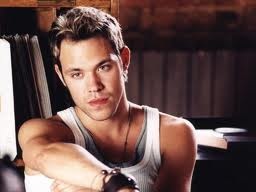 If these Pop Stars were placed in age order, who would be in the middle?
How many books are there in the New Testament?
How many books are there in the New Testament?
Which letters are on either side of S on a computer keyboard?
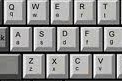 Which letters are on either side of S on a keyboard?
How many US States begin with the letter N ?
Nebraska           New Hampshire
Nevada              New Jersey
New Mexico      New York
North Carolina  North Dakota
How many of the following are spelt correctly?
Aweful
Noticable
Separate
Liase
Definite
Aweful                Awful
Noticable    Noticeable
Separate
Liase                   Liaise
Definite
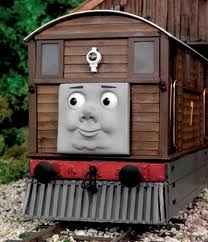 Who was the storyteller on the Thomas the Tank Engine programmes?
Who was the storyteller on the Thomas the Tank Engine programmes?
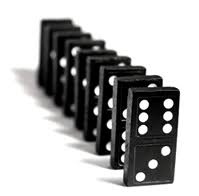 **How many spots are there in a standard set of dominoes?
How many spots are there on a standard set of dominoes?
*Which of these 5 Blue Peters presenters lasted the shortest number of days?
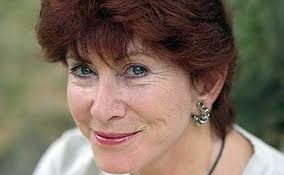 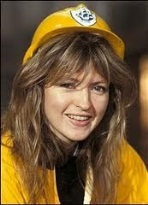 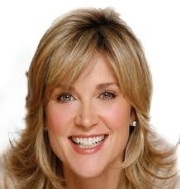 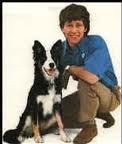 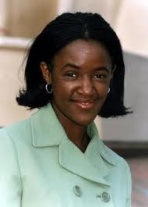 Which of these 5 Blue Peter presenters lasted the shortest number of days?
Target
Did you meet, or even surpass, the target of 15,000 points?

There now follows a picture round in which you will gain 400 points for every one you correctly identify. Your target in this round is to recognise at least 15, so earning 6000 points.

Hence, your overall target at the end of this round is 21,000 points.
In which County (or metropolitan borough) are each of the following?400 pts each (8,000 for the lot)
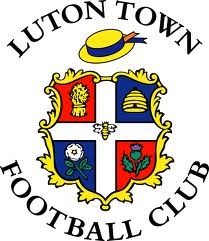 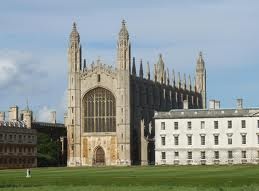 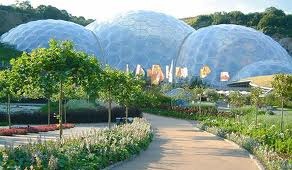 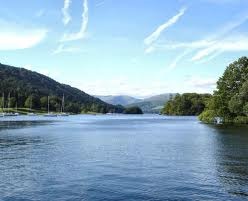 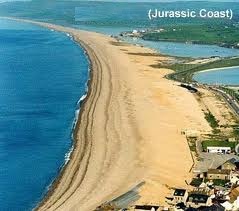 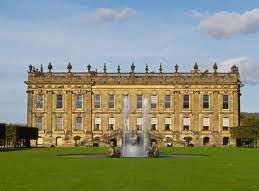 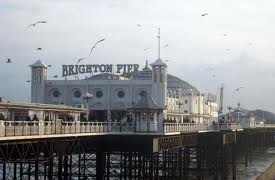 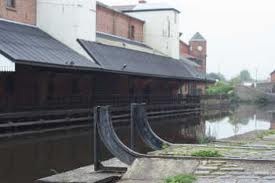 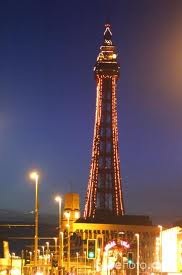 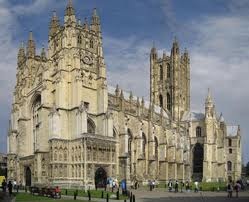 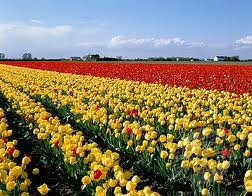 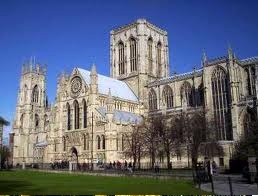 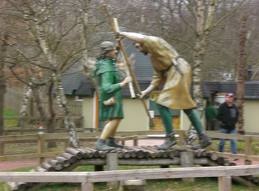 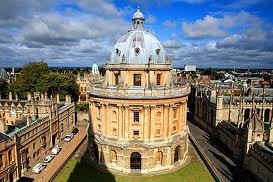 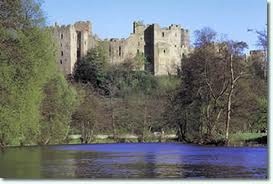 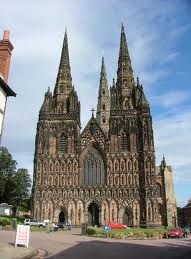 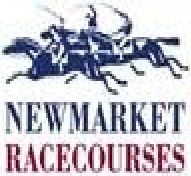 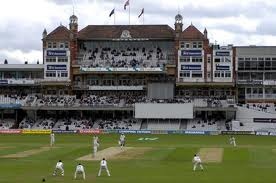 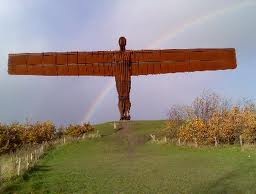 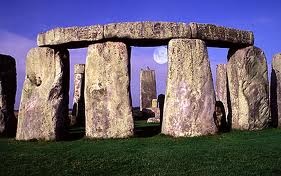 400 pts each (8,000 for them all)
Target
Did you meet, or even surpass, the overall target of 21,000 points?

You are now in the final furlong and finish with 10 ‘Winner Takes All’ questions. You can gamble up to half your points on each question. 

Can you reach the final target of 40,000 points?
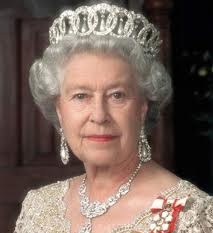 How tall is the Queen?
How tall is the Queen?
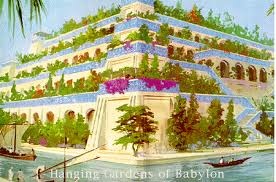 How many of the Seven Wonders of the Ancient World still exist today?
Great Pyramid of Giza                                                          EXISTS
Hanging Gardens of Babylon                                              VANISHED  
Statue of Zeus at Olympia                                                   VANISHED
Temple of Artemis at Ephesus                                            VANISHED
Mausoleum of Maussollos at Halicarnassus                    VANISHED
Colossus of Rhodes                                                              VANISHED
Lighthouse of Alexandria                                                     VANISHED
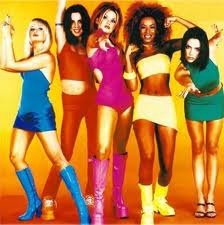 If the Spice Girls were placed in order of their age, who would be in the middle?
If the Spice Girls were placed in age order, who would be in the middle?
Which of these books occur earliest in the Old Testament?
Which of these books occur earliest in the Old Testament?
Which letters are on either side of V on a computer keyboard?
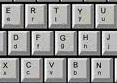 Which letters are on either side of V on a computer keyboard?
What are the total number of US States beginning with the letters B  E  J  Q  R  X  Y  Z ?
Rhode Island
How many of the following words are spelt correctly?
Grammar
Miniature
Professional
Receive
Recommend
Grammar
Miniature
Professional
Receive
Recommend
Which is the odd one out?
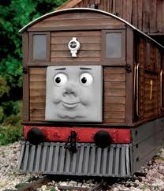 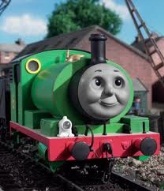 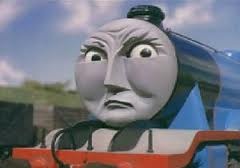 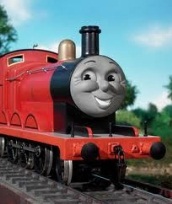 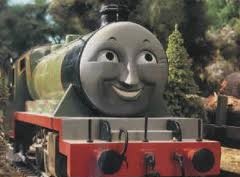 Which is the odd one out?
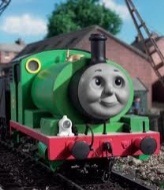 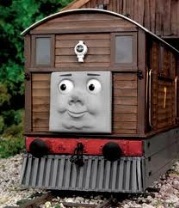 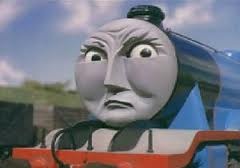 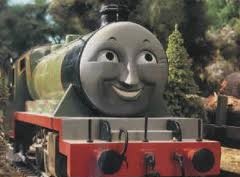 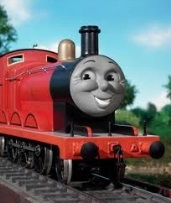 **Which Jacks have just one eye?
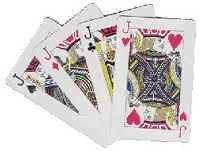 Which Jacks have only one eye?
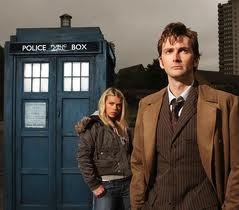 *How many Dr Who’s have there been?
How many Dr Who’s have there been?
William Hartnell  Patrick Troughton  John Pertwee
Tom Baker  Peter Davison  Colin Baker  Sylvester McCoy
Paul McGann  Christopher Eccleston  David Tennant
Matt Smith
Did you manage to reach 40,000 points?
That’s all folks